Мастер – класс на тему: «Составляем проект – устный рассказ на уроках английского языка.»
"Руководящей основой нашей дидактики пусть  будет исследование и открытие  
                         метода,  при котором учащихся меньше бы учили, учащиеся больше бы учились" 
                                                                                                                                 Я.А. Коменский.                








                                                                                                                                                                                        Подготовила:
                                                                                                                                                                         Классен   Л. И.
                                                                                                                                                                         Учитель английского
                                                                                                                                                                         языка
                                                                                                                                                                         МБОУ   «КСОШ №1»
                                                                                                                                                                         Красногвардейского
                                                                                                                                                                         района 
                                                                                                                                                                         Оренбургской области.


                                                                                       

                                                                                             
                                                                                                        с. Плешаново  2016 г.
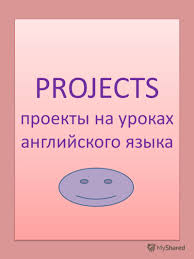 «Задача учителя не в том, чтобы дать ученикам максимум знаний, а в том, чтобы привить им 
         интерес к самостоятельному поиску знаний, научить добывать знания и пользоваться ими »
                                                                                                                                                           К.Кушнер. 
                                                                                                                                                                               



                             
                             
                         Цель моего выступления:
  - познакомить слушателей с системой работы над проектом - рассказом;
                                                  Задачи:
  - дать представление о роли проектной деятельности в реализации ФГОС;
  - показать возможности  развития устной речи учащихся при
    составлении проекта - устного рассказа;
  - проведение имитационной игры;
  - рефлексия по итогам совместной работы.
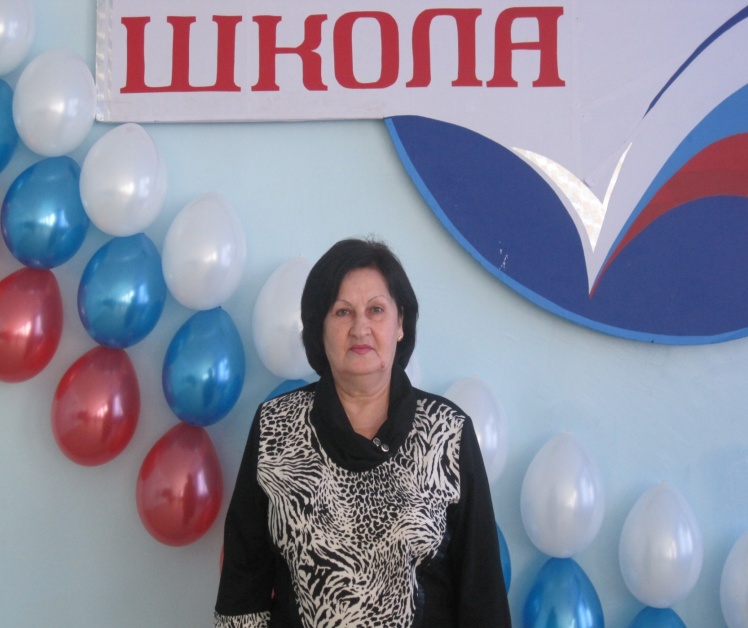 Рассмотрим, какое место проектная деятельность занимает в
                       реализации ФГОС нового поколения:

 1.Результаты, которые мы должны получить - личностные,   предметные и  метапредметные.

 2.Инструментом  их  достижения являются УУД .

  3.Основным подходом формирования УУД является системно – деятельностный  подход.

  4.А одним из методов (возможно наиболее эффективным в  реализации данного подхода), является проектная деятельность.

                  Главная цель  проектной деятельности  –  результат. 
                    Этим результатом является учебный проект.
Проект – это «пять П».















  

        



   





               



 


               Являясь  личностно – ориентированным  видом работы, проекты 
               обеспечивают  благоприятные условия для самопознания,
               саморазвития, самовыражения и самоутверждения школьников.
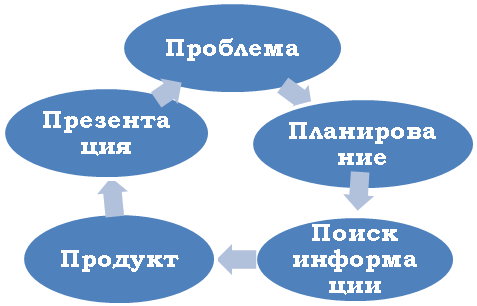 Работая  над  проектом в группе, учащиеся  расширяют свой кругозор, границы владения  языком, учатся слушать иноязычную речь, понимать друг друга при защите проектов.  


     В курсе иностранных языков метод проектов может использоваться в рамках программного материала практически по любой теме.

     Таким образом, проектная деятельность учащихся очень логично вписывается в структуру ФГОС второго поколения и полностью соответствует заложенному в нем основному подходу.
Идея  проекта-рассказа  многогранна:

                              - устный рассказ;
                              - рассказ-наблюдение;
                              - рассказ-картина;
                              - рассказ-рецензия.

                          Цель работы над проектом:

      - повышение эффективности обучения устной речи школьников.

                                                 Задачи: - способствовать развитию коммуникативных умений (говорить);
- развивать информационные умения (поиск, обработка  
         информации);
- учить соединять знания (интегративная основа);
- способствовать развитию умений  анализировать и обобщать.
«Человек достигнет результата,  
                                                                                    только делая что-то сам…»
                                                                                                                А.Пятигорский.
  Работу над текстом рассказа в группе учащиеся выполняют  
   в следующем порядке:

1).выбирают предложения, передающие основное содержание текста;
2).знакомятся с речевой задачей и схемой высказывания; 
3).выбирают слова или предложения из текста для составления плана;
4).составляют план-схему – кластеры (по этой  схеме ведется устный 
      рассказ.)

Хорошо подготовленный устный рассказ – достойный  ученический проект.

 Работая над проектом – рассказом, школьники учатся слушать, читать,
 смотреть, выделять главное, уметь анализировать, делать выводы, 
 обобщать, составлять план и грамотно передавать содержание.

 Такая работа и является самостоятельной познавательной деятельностью.
"Знания - только тогда знания, когда они добыты   напряжением своей мысли ...»
                                                                                                                                 Л.Толстой.                         

       В результате работы над проектом устного рассказа у 
       учащихся:

                  – пополняется лексический запас;             – высказывания становятся более  логичными;  
                  – увеличивается темп речи;             – реализуются коммуникативные задачи;             – увеличивается время говорения.

       Таким образом, можно выделить практическую ценность

       использования метода проекта как интегрирующего в себе 

       эффективные  современные педагогические технологии.
Приемы и методы в реализации данного проекта:

1.Интерактивный метод «Пазл» - помогает организовать работу в группе.

2.Прием «Собери радугу» - помогает собрать части текста, чтобы
   сохранить последовательность событий рассказа. 

3.Метод  «Моделирование» – способствует составлению устного
   рассказа  по двум  разным текстам.

4.Прием «Пометки на полях» -  позволяет ученику отслеживать свое 
    понимание прочитанного текста.
 
5.Прием «Кластер» - (от англ. Cluster – гроздь) – это способ графической 
   организации материала, позволяющий сделать наглядными те 
   мыслительные процессы, которые происходят при погружении в тот
   или иной текст. Кластер является отражением нелинейной формы
   мышления. Иногда такой способ называют «наглядным мозговым 
   штурмом».
Этапы работы над проектом.
I. Погружение в проект:

   - рассматривается  проблема;
   - формулируется  цель;
   - тема  проекта дается в общих чертах, а ученики обсуждают, домысливают и выбирают её самостоятельно.

                                            
                                    II.Организация деятельности:

   - формируются проектные группы; 
   - пошагово планируется работа в группах:
   - решается, каким будет проектный продукт.
III. Осуществление деятельности:


    - на данном этапе ученики ищут необходимую
       информацию;                                                                                                       - полученную информацию анализируют, систематизируют,
       составляют план;
     - готовят проект – устный рассказ.



                   IV. Презентация проекта.
    - каждая группа представляет свой рассказ.
Критерии оценки проекта.

     1.Оформление проекта:
         - наличие плана, аккуратность;  

        2.Содержание проекта:
         - соответствие теме;
         - наличие оригинальных находок;
         - полнота раскрытия темы;
         - логичное изложение  материала;

        3.Представление проекта: 
         - правильность речи;
         - степень владения материалом.
V. Рефлексия  “Rainbow”: 








         
           - рефлексия позволяет сформировать оценку (самооценку) 
             окружающего мира и себя в социуме;
          - анализ (самоанализ) всех причин неудач и понимание ошибок,
            способствуют дальнейшей работе над ними; 
          - она  способствует осознанию того, что:
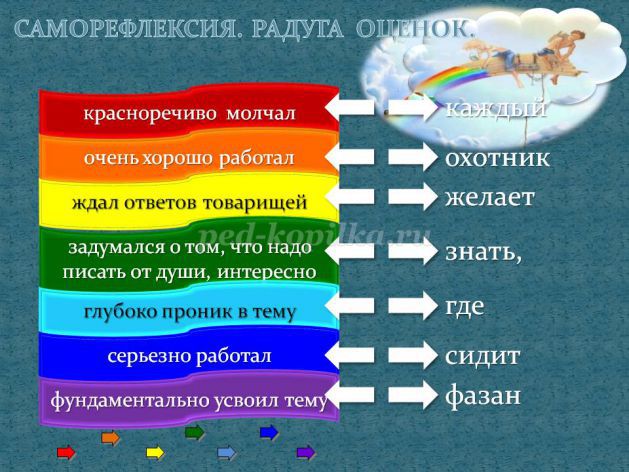 «Каждый сам рисует свою радугу…»
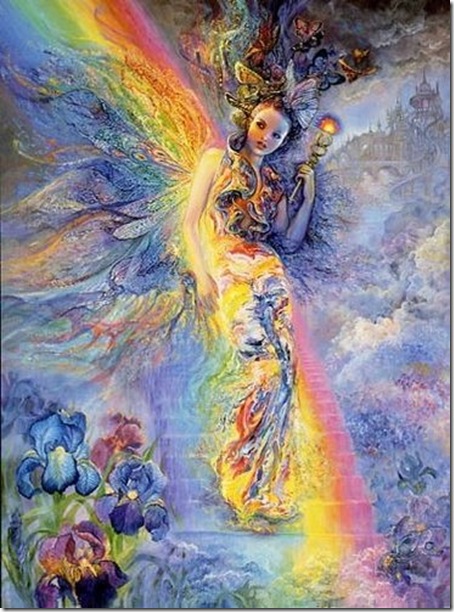 Учитель!                        
                                        Мир многогранен, 
                                                 Сложен, гибок, 
                                          Но целостен и органичен.
                                    И в дисциплинах нам привычных  
                                                     Есть связь –
                                          лишь распознать сумей! 
                                          Вооружить сумей детей 
                                              Не знаний багажом, 
                                             А способом познанья!


                     Для этого ты красок не жалей!
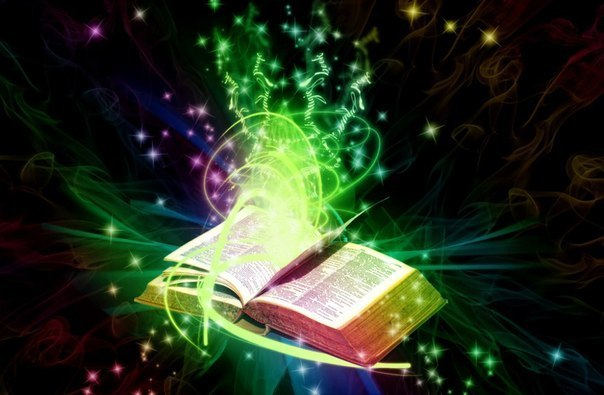 И помни!

«В любых делах при максимуме сложностей

  Подход к проблеме все-таки один:

 Желанье – это множество возможностей,

 А нежеланье – множество причин»

                                                    Эдуард Асадов.
Заключение.

     -    Включение в урок элементов проектной деятельности развивает
       у учащихся  самостоятельность. 

      -    Проведение уроков  и использование элементов проектной  
      технологии помогают учителю повысить интерес  к изучению
      английского языка.
 
      -   Во время работы над проектом строятся новые отношения между
      учеником и учителем. Учитель -  консультант, помощник.

     -    Работа над проектом - рассказом помогает ученикам проявить творчество и показать свои скрытые таланты.
Список  использованной  литературы.
  
1. Барменкова О.И. О работе над проектом.//Иностранные языки в школе.-1997.-№3-С.25-27.
2. Зимняя И.А., Сахаров Т.Е. Проектная методика обучения английскому языку.//Иностранные языки в школе.-1999.-№3-С.9-15.
3. Копылова В.В. Методика проектной работы на уроках английского языка.-Москва,2003.-317с.
4. Мазур И.И. Управление проектами.- Москва,2005.-655с.
5. Мартынова Т.М. Использование проектных заданий на уроках английского языка.//Иностранные языки в школе.-1999.-№4-С.19-21.
6. Побокова О.А., Немченко А.А. Новые технологии в обучении языку: проектная работа. - Иркутск, 2003.-432с.
7. Полат Е.С. Метод проектов на уроках английского языка.// Иностранные языки в школе.-2000.-№2,3-С.17-19,23-24.